Table 5 Contingency table for PET/CT in identifying mediastinal lymph node (LN) involvement.
Eur J Cardiothorac Surg, Volume 36, Issue 3, September 2009, Pages 440–445, https://doi.org/10.1016/j.ejcts.2009.04.003
The content of this slide may be subject to copyright: please see the slide notes for details.
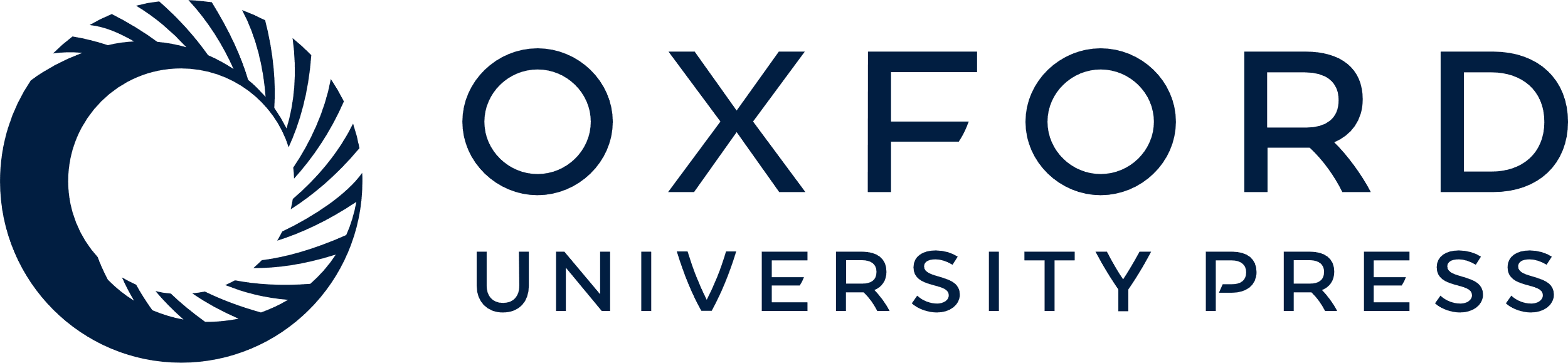 [Speaker Notes: Table 5 Contingency table for PET/CT in identifying mediastinal lymph node (LN) involvement.


Unless provided in the caption above, the following copyright applies to the content of this slide: © European Association for Cardio-Thoracic Surgery 2009]